VELIKO  POČETNO  SLOVO
GDJE SVE MORAMO PISATI VELIKO POČETNO SLOVO
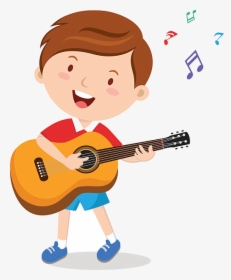 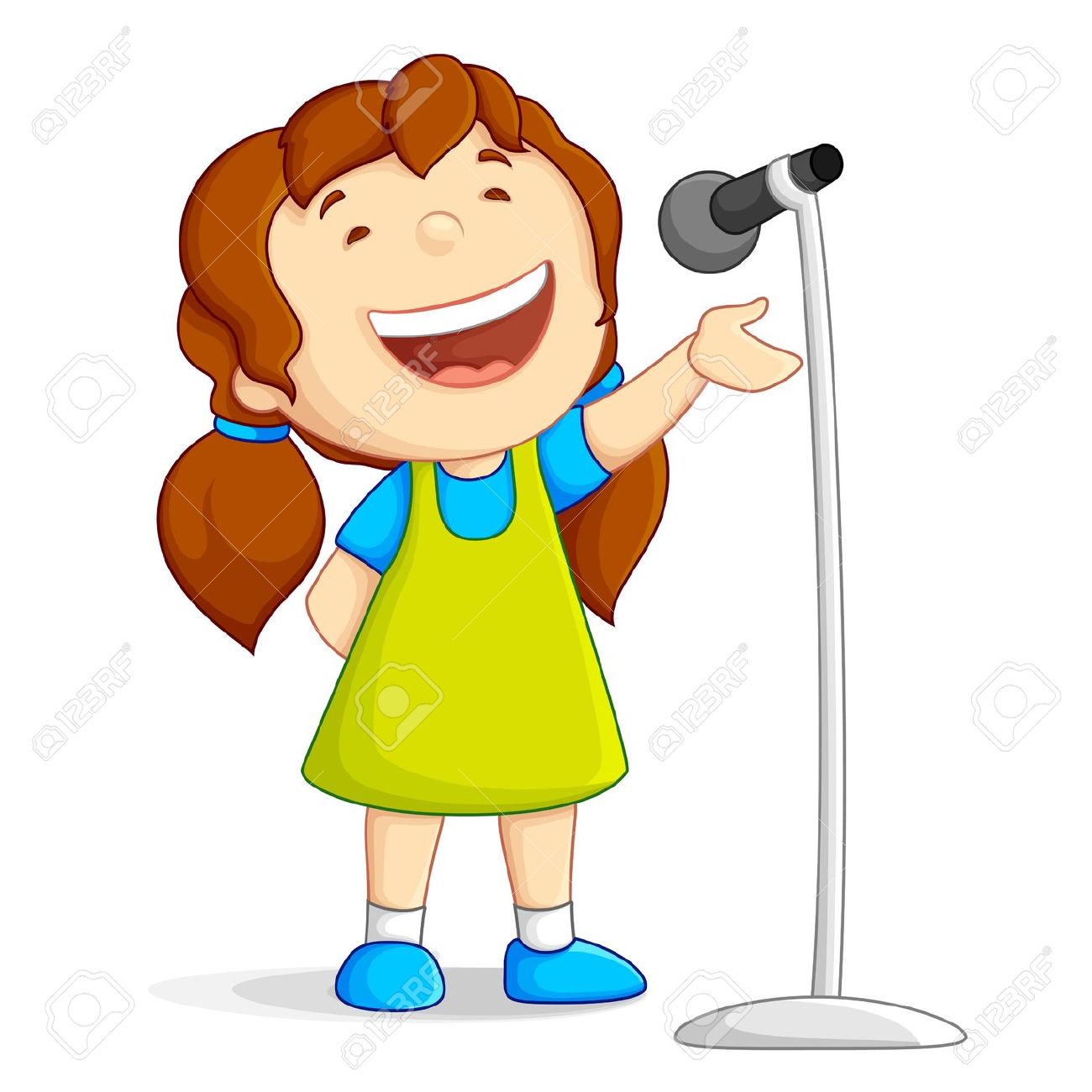 Gitaru svira Ivan Matić.
Najljepše pjeva Petra Zvonkić .
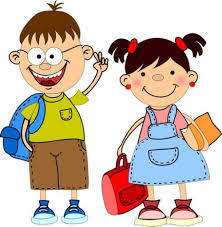 Učenici prvog razreda vole svirati, Janko Drašković svira bubanj, Iva Gudić svira violinu, a Dan Trubić svira saksofon.
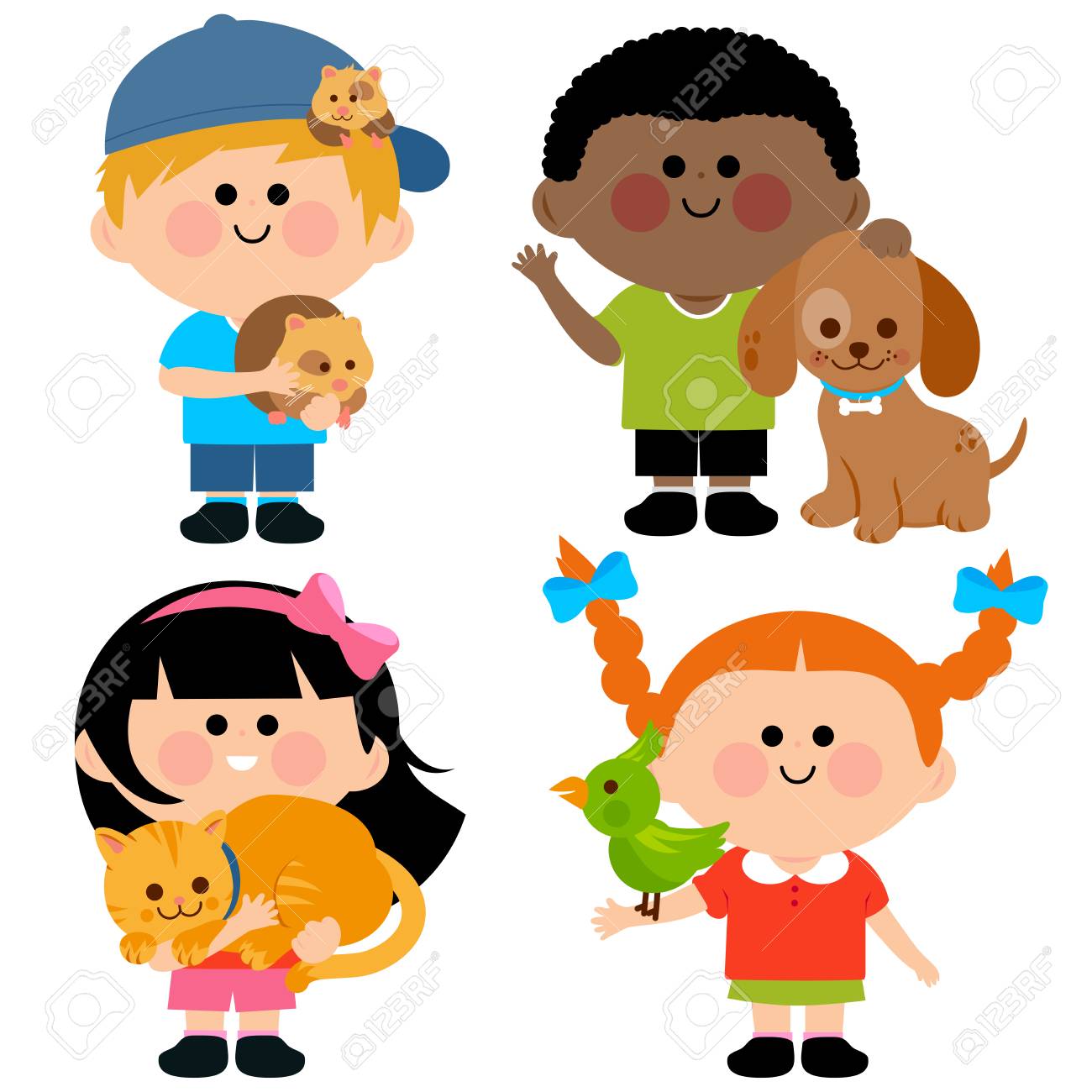 Djeca vole životinje, imaju ljubimce.

Petar ima hrčka Flekicu.

Dora ima mačku Mimi.

Tino ima psa Dona.

Lucija ima papigu Kokola.
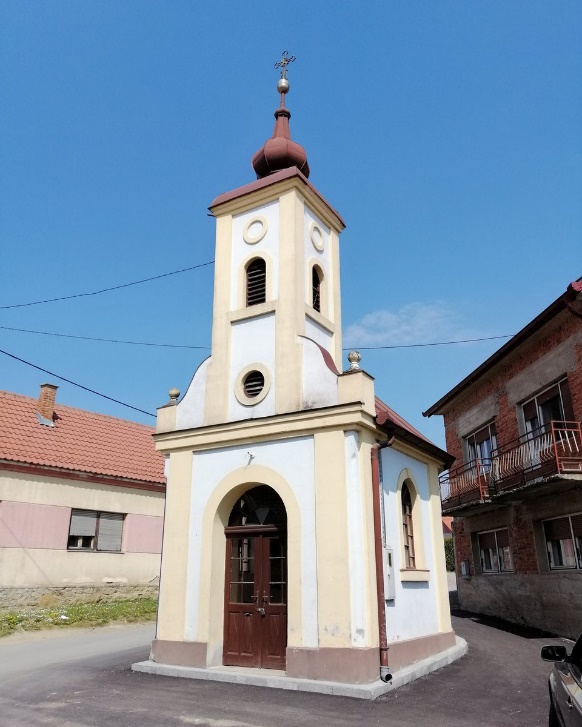 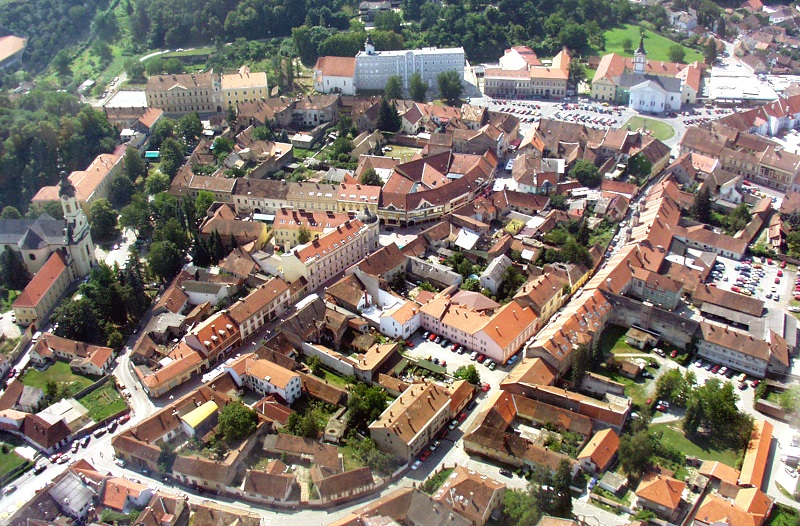 Kapelica u Donjim Emovcima.
Naša općina Požega
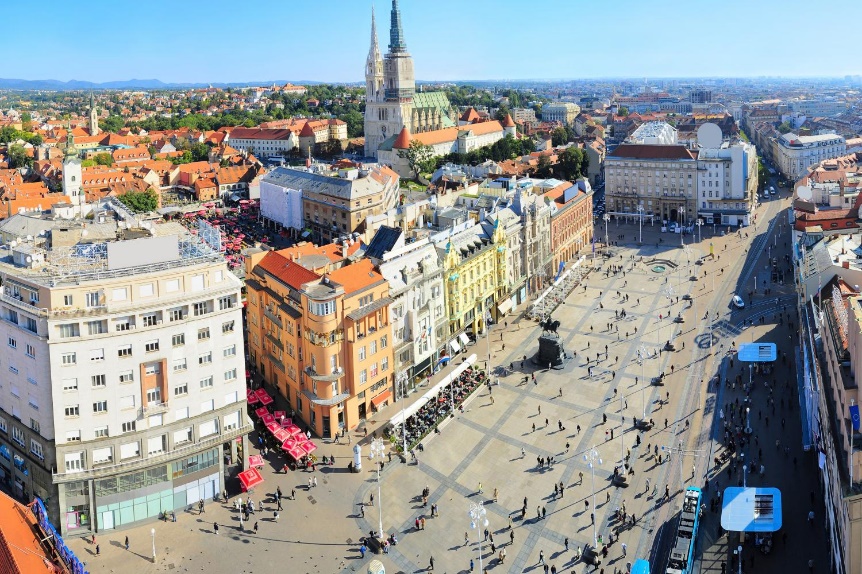 Glavni trg u gradu Zagrebu.
Prepišite u pisanku .
VELIKO POČETNO SLOVO
VELIKIM POČETNIM SLOVOM PIŠEMO:
POČETAK REČENICE
IME I PREZIME LJUDI
IME LJUBIMACA
IME SELA, OPĆINA, GRADOVA
/ rečenice prepiši malim slovima, a velika označi crvenom bojom /
Ja se zovem Iva Radić. Imam psa Rikija. Živim u Krapini.